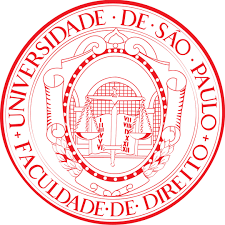 Teoria da TributaçãoTributação sobre o Consumo
Prof. Luís Eduardo Schoueri
2017/2º Semestre
Warm up: retomando a aula anterior…
A inclusão de um tributo em uma economia de mercado competitivo altera o equilíbrio inicial;

A incidência tributária pode ser estabelecida sobre virtualmente qualquer tipo de fenômeno;

Cabe ao legislador optar pela base que será objeto da tributação, mensurando eficiência x equidade;

Dentre as bases tributárias possíveis, o consumo é uma das mais utilizadas.
Renda = Consumo + Poupança
Tributação sobre o Consumo: prós e contras
Regressividade;


Desestimula o consumo;


Aumenta o custo dos bens e serviços.
Seletividade;


Estimula a poupança e o investimento;


Simplificação do sistema.
Modelos de Tributação sobre o Consumo
Quanto à incidência  tributo monofásico x tributo plurifásico

Quanto à apuração  tributo cumulativo x tributo não cumulativo

Quanto à seletividade  tributo seletivo x tributo não seletivo
Tributos Monofásicos
Incidem em apenas uma oportunidade ao longo do processo de produção e circulação;

A incidência pode se verificar:
No momento do consumo; ou
No momento da produção.
Tributos Monofásicos
Tributação monofásica no consumo
Pagamento do tributo no momento do consumo;
Ponto positivo: captura a capacidade contributiva do consumidor de forma mais eficiente; e
Ponto negativo: Fiscalização complexa  aumento dos compliance costs.
Tributos Monofásicos sobre o Consumo(incidência no consumo)
Valor final
1ª Etapa
2ª Etapa
3ª Etapa
200,00
(+) 20,00
= 220,00
100,00
150,00
200,00
10%
20,00
TOTAL
20,00
Tributos Monofásicos
Tributação monofásica na produção
Pagamento do tributo antecipado e posterior repasse do ônus financeiro ao consumidor final;
Ponto positivo: fiscalização simplificada; e
Ponto negativo: não captura de forma eficiente a capacidade contributiva do consumidor  menor carga tributária, em termos proporcionais, ao consumidor que pagar maior preço.
Tributos Monofásicos sobre o Consumo(incidência na produção)
Valor final
1ª Etapa
2ª Etapa
3ª Etapa
200,00
(+) 10,00
= 210,00
100,00
150,00
200,00
10%
10,00
TOTAL
10,00
Tributos Plurifásicos
Incidem em diversas oportunidade ao longo da cadeia de produção e circulação; 


Espécies:
Cumulativos (incidência em cascata); e
Não cumulativos.
Tributos Cumulativos
Aplicam-se a todos os estágios do processo produtivo e de circulação;

Desconsideram o tributo pago no elo anterior da cadeia de produção e circulação;

Estimula a verticalização da produção;

Danos potenciais à exportação;

Desestímulos à terceirização; e

Desestímulos às pequenas empresas.
Tributos Cumulativos sobre o Consumo
Valor final
2ª Etapa
3ª Etapa
1ª Etapa
Preço: 220,00
Imposto: 45,00
Receita s/i: 175,00
VA s/i: 75,00
100,00
150,00
200,00
110
165
220
10%
10%
10%
Imposto: 10,00
Preço: 110,00
Imposto: 15,00
Preço: 165,00
Imposto: 20,00
Preço: 220,00
Valor final
1ª Etapa
3ª Etapa
Preço: 220,00
Imposto: 30,00
Receita s/i:190,00
VA s/i: 90,00
100,00
200,00
110
220
10%
10%
Imposto: 10,00
Preço: 110,00
Imposto: 20,00
Preço: 220,00
Tributos Cumulativos sobre o ConsumoVerticalização: supressão da 2ª etapa
Tributos Não Cumulativos
Aplicam-se a todos os estágios do processo produtivo e de circulação;

Consideram os tributos pagos nos elos anteriores da cadeia de produção e circulação;

No plano ideal, são mais aptos a mensurar a capacidade contributiva no ato do consumo;

Neutralidade quanto ao número de etapas.
Valor final
Preço: 220,00
Imposto: 20,00
Receita s/i: 200,00
VA s/i: 100,00
1ª Etapa
2ª Etapa
3ª Etapa
100,00
150,00
200,00
110
165
220
10%
10%
10%
Imposto: 10,00
Preço: 110,00
Imposto: 15,00 
(-) 10,00 = 5,00
Preço: 165,00
Imposto: 20,00 
(-) 15,00 = 5,00
Preço: 220,00
Tributos Não Cumulativos
Tributos sobre o Consumo no Brasil
Imposto sobre o Produto Industrializado – IPI
Art. 153, IV, CF/88

Competência da União Federal;

Submete-se ao princípio da seletividade  dificuldade prática de aplicação;

Complexa cadeia de alíquotas e normas.
Tributos sobre o Consumo no Brasil
Imposto sobre a Circulação de Mercadorias e Serviços específicos - ICMS
Art. 155, II, CF/88

Competência dos Estados e do Distrito Federal;

Possibilidade de submissão ao princípio da seletividade  dificuldade prática de aplicação;

Adoção do princípio de origem em operações interestaduais: ajustes fiscais para fins de transferências de recursos para Estados mais pobres.
Tributos sobre o Consumo no Brasil
PIS e COFINS
Contribuições sociais;

Podem ser multifásicas:
Cumulativas (Lei nº 9.718/98) – aplicável às empresas optantes pelo lucro presumido ou pelo Simples;
Não-cumulativa (Leis nº 10.637/02 e 10.833/03) – aplicável às empresas optantes pelo lucro real

Podem ser monofásicas em casos específicos (empresas farmacêuticas e automobilísticas, etc.);

Geram alta complexidade para o sistema tributário;

Efeitos cumulativos decorrentes da diversidade de sistemáticas dentro de uma mesma cadeia.
Cumulatividade entre Tributos sobre o Consumo no Brasil
IPI, ICMS e ISS não geram créditos recíprocos;

Possibilidade de incidência de tributo sobre tributo (3 impostos em etapas diversas da mesma cadeia);

Reforma fiscal? Dificuldades em razão do arranjo de federalismo fiscal positivado pela CF/88;

Solução: IVA.
Guerra Fiscal
Tax competition x Harmful tax competition;

A competição tributária entre os entes federados para atrair investimentos não é algo ruim de antemão  trata-se de característica típica de Estados federados;

A guerra fiscal (competição tributária danosa) surge com:
Fenomêno que os economistas chamam de race to the bottom;
Burla às regras do jogo.
Guerra Fiscal - ICMS
Art. 155, XII, “g”, CF/88  exigência de Convênio CONFAZ para fins de concessão de incentivos fiscais de ICMS;

ICMS em operações interestaduais  Federalismo solidário
A CF/88 previu modelo em que o montante devido a título de ICMS fosse repartido entre os Estado de origem e destino;
Em operações destinadas a Sul/Sudeste (fora ES), o Estado de origem cobra 12%; no caminho inverso, a origem fica com 7%;
O destino fica com o diferencial de alíquota, calculado a partir da subtração da alíquota interna pela interestadual (DA=A interna – A interestadual);
Benefícios fiscais irregulares podem desequilibrar a harmonia do sistema.
Guerra Fiscal
ICMS em operações interestaduais  Cenário regular A
São Paulo: 7%
Pará: 18 - 7 = 11%
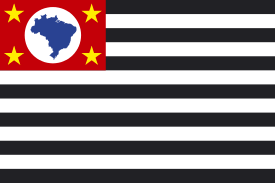 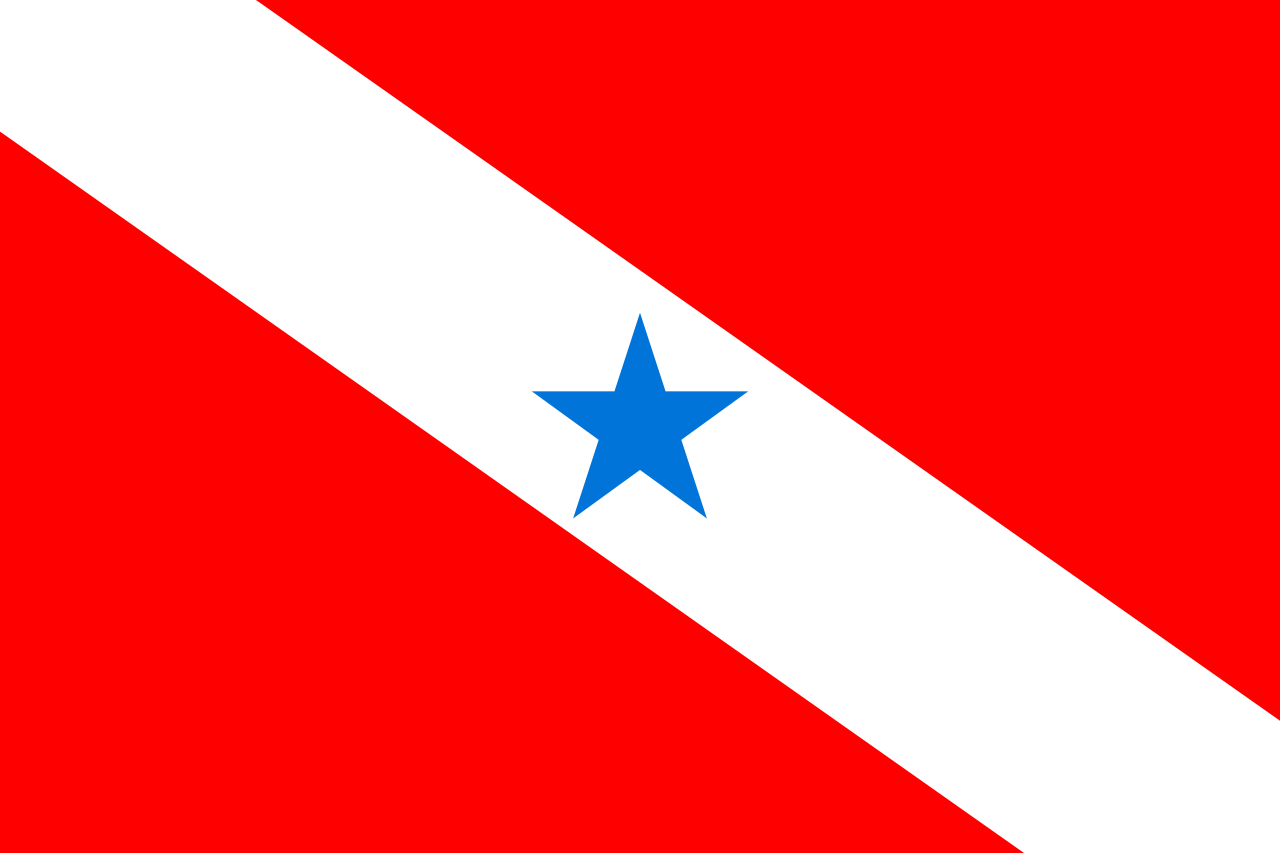 Concessionária de automóveis
Indústria Automobilística
Guerra Fiscal
ICMS em operações interestaduais  Cenário regular B
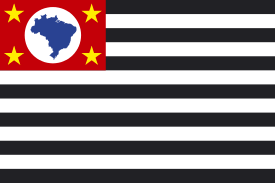 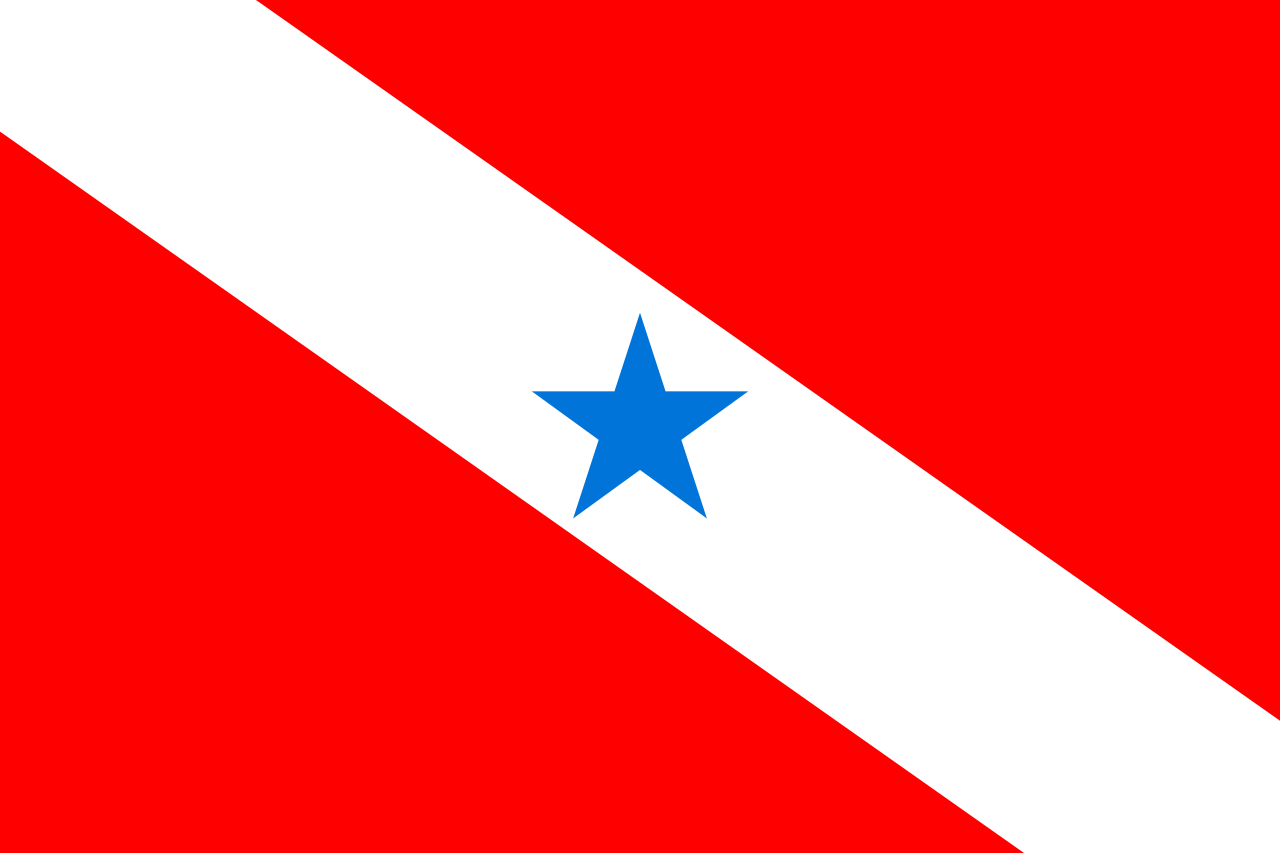 Concessionária de automóveis
Indústria Automobilística
Pará: 12%
São Paulo: 18-12 = 6%
Guerra Fiscal
ICMS em operações interestaduais  Cenario danoso
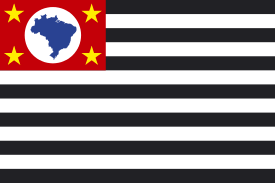 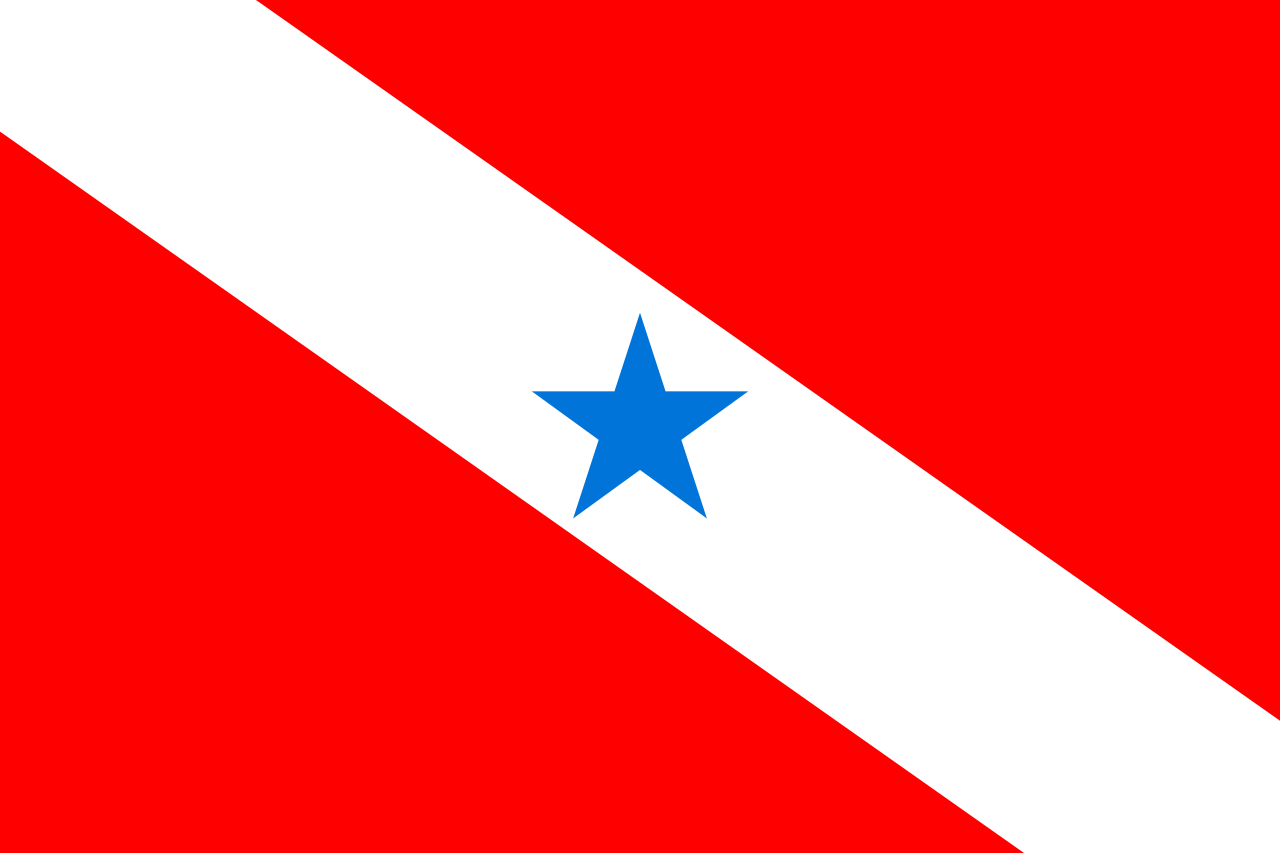 Concessionária de automóveis
Indústria Automobilística
Pará concede incentivo fiscal de ICMS, exigindo apenas 1% e garantindo crédito de 12%
ICMS cobrado no Pará: 1%
Crédito concedido no Pará: 12%
ICMS cobrado em São Paulo: 18%
ICMS efetivamente pago na operação: 7%
FIM
MUITO OBRIGADO!


schoueri@lacazmartins.com.br